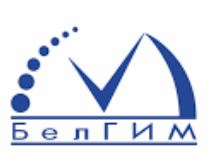 Сектор измеренийвиброакустических величин
Демиденко-Дроздовская Ю. В.
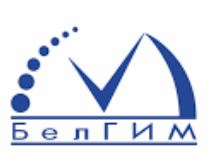 Средства измерений: акустика
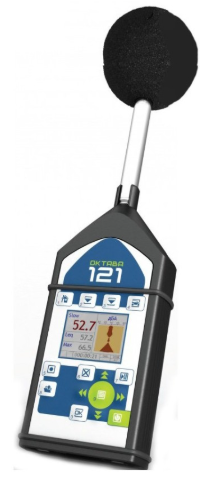 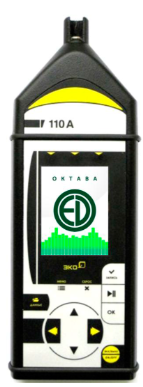 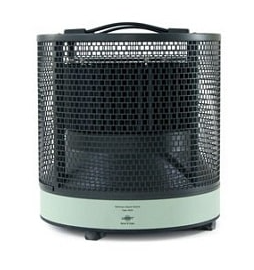 Шумомер-анализатор спектра
«Экофизика-110А»
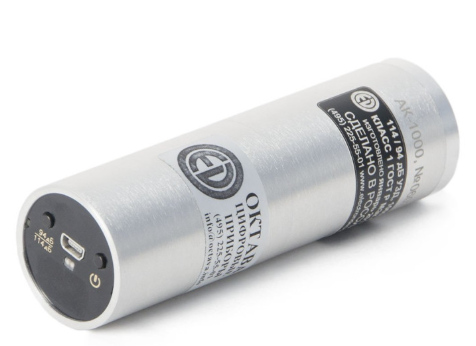 Источник звука 
«4204»
Калибратор звука 
«АК-1000»
Шумомер
«Октава 121»
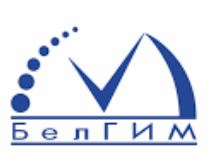 Средства измерений: 
вибрация, движение
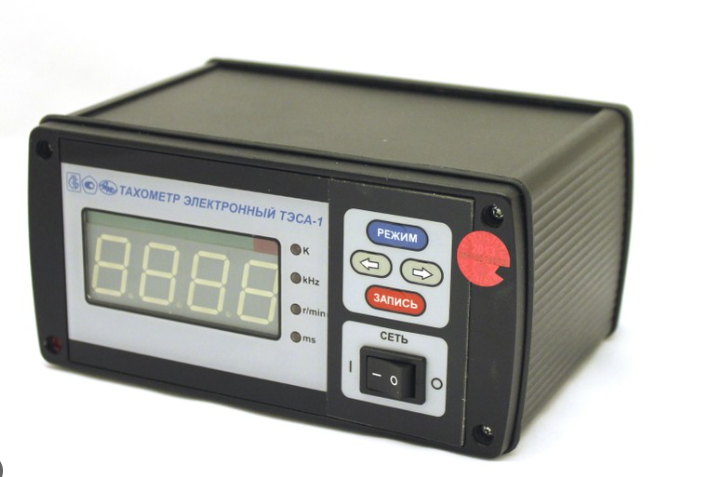 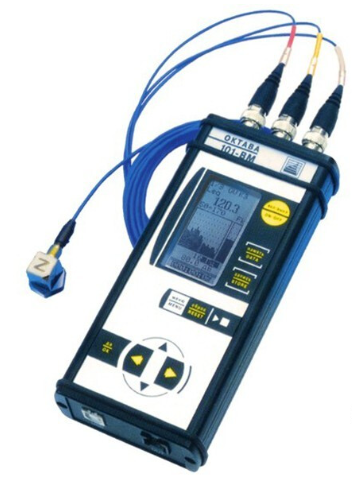 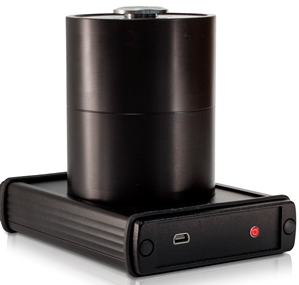 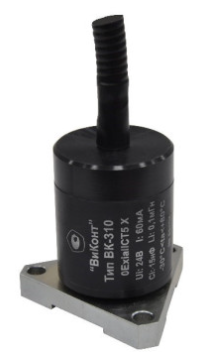 Тахометр 
«ТЭСА-1»
Калибратор вибрации
«КВ-160»
Вибропреобразователь 
«ВК-310С»
Виброметр 
«Октава 101-ВМ»
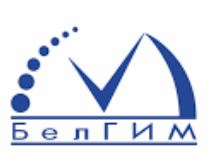 Средства измерений: 
медицина
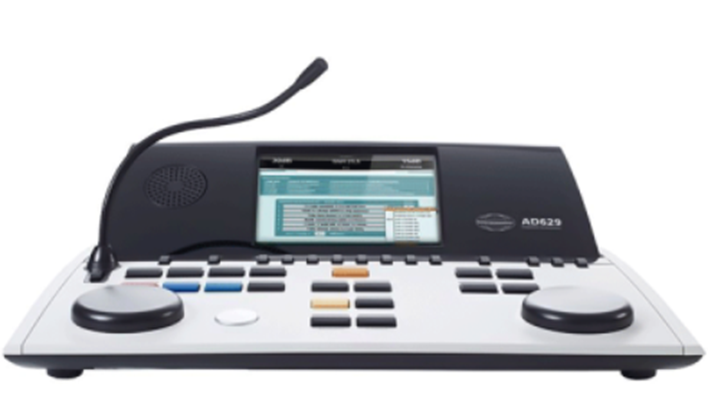 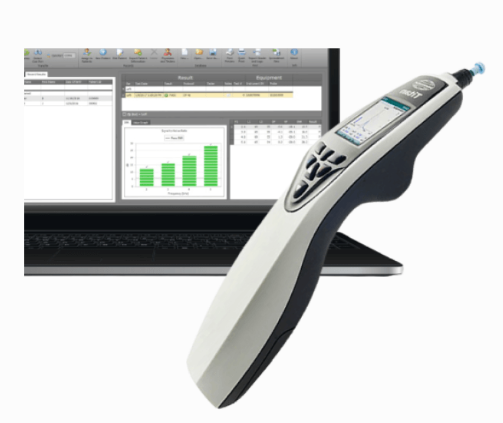 Аудиометр тональный «AD-629»
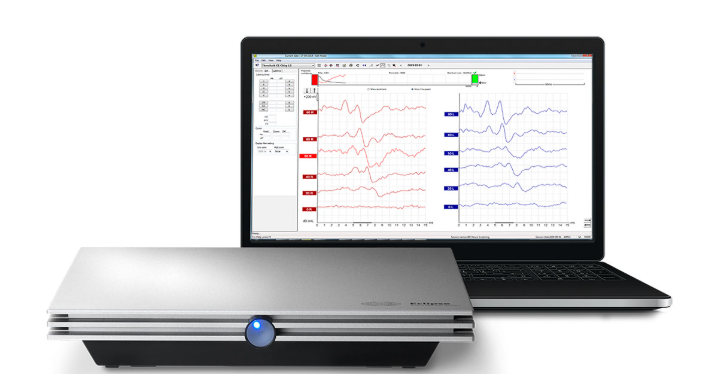 Система регистрации слуховых вызванных потенциалов и отоакустической эмиссии «Eclipse»
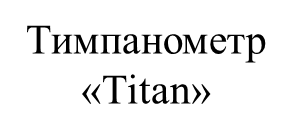 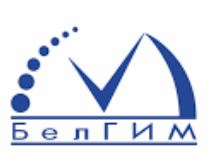 При приеме СИ в государственную поверку либо калибровку в сфере законодательной метрологии основное внимание уделяется следующим моментам:
Идентификация
Год выпуска
Комплектность
Версия программного обеспечения
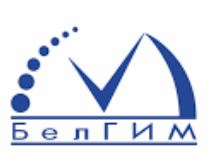 Статистика за 2024 год
Основная причина аннулирования (около 6 % из всех принятых в поверку/калибровку) – несоответствие комплектности описанию типа. 
Основная причина брака при внешнем осмотре – повреждение изоляции проводов. 
Основные причины брака при опробовании  – версия ПО не соответствует ОТ, не функционирует в одном из режимов. 

Перечисленные причины можно исключить на этапе подготовки
средства измерения в поверку/калибровку.
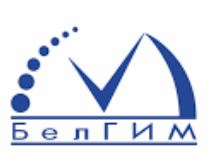 Перспективы на 2025 год
Расширение области аккредитации по поверке средств измерений параметров вибрации: с 2 до 0,1 Гц
Разработка методики калибровки средств измерений низкочастотной вибрации
Актуализация методики калибровки тахометров с целью расширения диапазона калибровки оптических тахометров
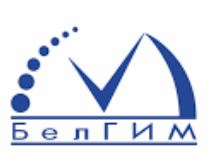 Возможности по калибровке
Калибровка шумомеров, виброметров – определение погрешности измерения 
Калибровка вибропреобразователей – определение коэффициента преобразования
Калибровка тахометров цифровых, стробоскопических, оптических, механических – определение погрешности измерения
Калибровка калибраторов звука и вибрации – определение воспроизводимого уровня на фиксированной частоте
Калибровка источников звука – определение уровня звуковой мощности по звуковому давлению
Калибровка микрофонов – определение уровня чувствительности, частотной характеристики в звуковом, инфразвуковом диапазонах
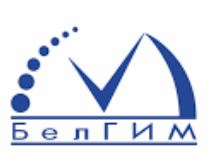 Спасибо за внимание